Přehrady
Harcov, Hněvkovice, Homole
Jan Kopřiva, GEOG, 2012/2013
Harcov - geografická charakt.
Poloha:
Geomorfologická oblast a celek
Krkonošská oblast
Jizerské hory
Kraj: Liberecký
Říční kilometr: 1.680 km
Harcovský potok
Povodí
Lužická Nisa, Odra, Baltské moře
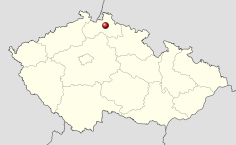 Harcov - charakteristika
Vznik: 1902-1906
Účel: 
Ochrana před povodněmi , rekreace, rybářství, energetika
Objem: 687 000 m³
Rozloha: 11,8 ha
Typ hráze: tížná oblouková, zděná s předsypem
Ochranný objem: 0.288 mil. m3
100letý průtok transformovaný: 44.00 m3/s
Harcov - povodně
Ve dnech 30.–31. 7. 1897 došlo na Liberecku ke katastrofální povodni, která překonala veškerá ochranná opatření
 1904 zadržela přehrada povodeň o objemu 230 000m
Srpnové povodně 2010 - Severní Čechy
Hněvkovice - geografická charakt.
Poloha:
Geomorfologická oblast a celek
Středočeská pahorkatina
Táborská pahorkatina
Kraj: Jihočeský
Říční kilometr: 210.390 km
Vltava
Povodí: 
Vltava-Labe-Severní moře
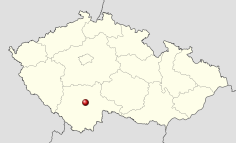 Hněvkovice - charakteristika
Vznik: 1992
Účel: 
zdroj technologické vody pro elektrárnu Temelín, Vodní elektrárna 
Objem: 22.200 mil. m3
Rozloha: 2,6767 km²
Typ hráze: tížná, betonová
Hněvkovice - povodně
2002 – jedna z nejtěžších přírodní katastrof moderní české historie
2006
Homole - geografická charakt.
Poloha:
Geomorfologická oblast a celek
Středočeské pahorkatiny
Benešovská pahorkatina
Kraj: Středočeský
Vltava
1947
Říční kilometr: 84,4
Povodí
Vltava-Labe-Severní moře
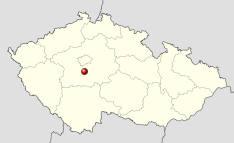 Homole - charakteristika
Štěchovice II
Vznik: 1947
Účel: Přečerpávací vodní elektrárna
Typ hráze: sypaná, kamenná
Rozloha: 4,9 ha
Objem: 0.500 mil. m3
Povodně 2002 - poškozena
Děkuji za pozornost